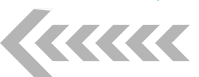 20XX
区块链科技风汇报模板
在此输入前言的相关内容，并且言简意赅，力求简单。在此输入前言的相关内容，并且言简意赅，力求简单。在此输入前言的相关内容，并且言简意赅.
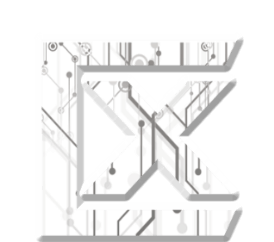 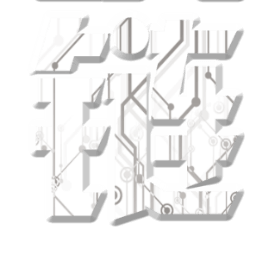 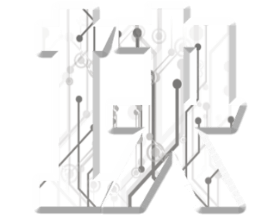 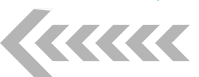 Contents
目录
IIIIIIIIIIIIIIII
IIIIIIIIIIIIIIII
IIIIIIIIIIIIIIII
IIIIIIIIIIIIIIII
01
02
区块链的基本介绍
区块链的近期发展
03
04
区块链的前景展望
区块链的商业模式
https://www.ypppt.com/
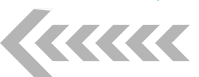 01
区块链的基本介绍
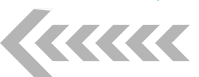 01
区块链的基本介绍
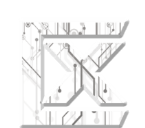 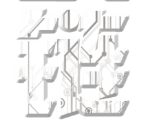 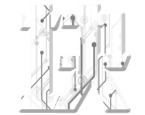 您的内容打在这里，或者通过复制您的文本后，在此框中选择粘贴.您的内容打在这里，或者通过复制您的文本后。您的内容打在这里，或者通过复制您的文本后，在此框中选择粘贴.您的内容打在这里，或者通过复制您的文本后。您的内容打在这里，或者通过复制您的文本后，在此框中选择粘贴.您的内容打在这里，或者通过复制您的文本后。您的内容打在这里，或者通过复制您的文本后，在此框中选择粘贴.您的内容打在这里，或者通过复制您的文本后。您的内容打在这里，或者通过复制您的文本后，在此框中选择粘贴.您的内容打在这里，或者通过复制您的文本后。
01
区块链的基本介绍
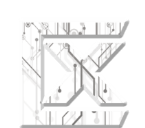 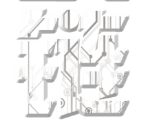 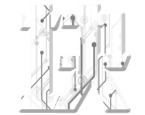 请输入您的标题
请输入您的标题
您的内容打在这里，或者通过复制您的文本后，在此框中选择粘贴.您的内容打在这里，或者通过复制您的文本后。您的内容打在这里。或者通过复制您的文本后。您的内容打在这里。
您的内容打在这里，或者通过复制您的文本后，在此框中选择粘贴.您的内容打在这里，或者通过复制您的文本后。您的内容打在这里。或者通过复制您的文本后。您的内容打在这里。
您的内容打在这里，或者通过复制您的文本后，在此框中选择粘贴.您的内容打在这里，或者通过复制您的文本后。您的内容打在这里。或者通过复制您的文本后。您的内容打在这里。
01
区块链的基本介绍
请输入您的标题
请输入您的标题
请输入您的标题
您的内容打在这里，或者通过复制您的文本后，在此框中选择粘贴.您的内容打在这里，或者通过复制您的文本后。
您的内容打在这里，或者通过复制您的文本后，在此框中选择粘贴.您的内容打在这里，或者通过复制您的文本后。
您的内容打在这里，或者通过复制您的文本后，在此框中选择粘贴.您的内容打在这里，或者通过复制您的文本后。
01
区块链的基本介绍
请输入您的标题
请输入您的标题
请输入您的标题
请输入您的标题
您的内容打在这里，或者通过复制您的文本后，在此框中选择粘贴.您的内容打在这里，或者通过复制您的文本后。
您的内容打在这里，或者通过复制您的文本后，在此框中选择粘贴.您的内容打在这里，或者通过复制您的文本后。
您的内容打在这里，或者通过复制您的文本后，在此框中选择粘贴.您的内容打在这里，或者通过复制您的文本后。
您的内容打在这里，或者通过复制您的文本后，在此框中选择粘贴.您的内容打在这里，或者通过复制您的文本后。
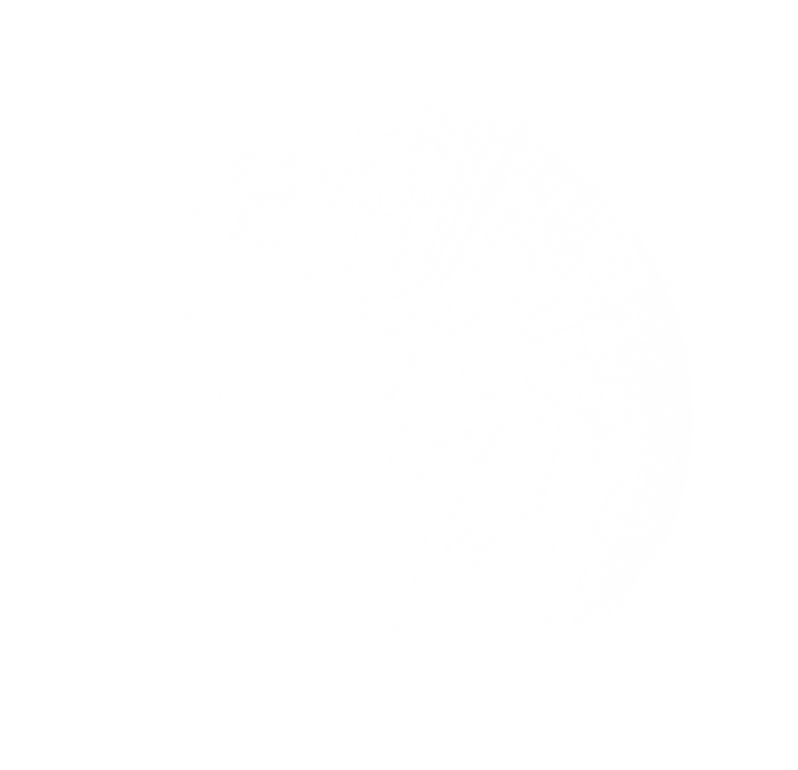 01
区块链的基本介绍
请输入您的标题
请输入您的标题
请输入您的标题
请输入您的标题
您的内容打在这里，或者通过复制您的文本后，在此框中选择粘贴.您的内容打在这里，或者通过复制您的文本后。
您的内容打在这里，或者通过复制您的文本后，在此框中选择粘贴.您的内容打在这里，或者通过复制您的文本后。
您的内容打在这里，或者通过复制您的文本后，在此框中选择粘贴.您的内容打在这里，或者通过复制您的文本后。
您的内容打在这里，或者通过复制您的文本后，在此框中选择粘贴.您的内容打在这里，或者通过复制您的文本后。
行业PPT模板http://www.1ppt.com/hangye/
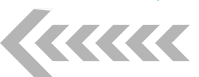 02
区块链的近期发展
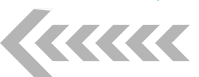 02
区块链的近期发展
您的内容打在这里，或者通过复制您的文本后，在此框中选择粘贴.您的内容打在这里，或者通过复制您的文本后。
您的内容打在这里，或者通过复制您的文本后，在此框中选择粘贴.您的内容打在这里，或者通过复制您的文本后。
请输入您的标题
02
区块链的近期发展
请输入您的标题
请输入您的标题
您的内容打在这里，或者通过复制您的文本后，在此框中选择粘贴.您的内容打在这里，或者通过复制您的文本后。您的内容打在这里，或者通过复制您的文本后，在此框中选择粘贴.您的内容打在这里，或者通过复制您的文本后。
您的内容打在这里，或者通过复制您的文本后，在此框中选择粘贴.您的内容打在这里，或者通过复制您的文本后。您的内容打在这里，或者通过复制您的文本后，在此框中选择粘贴.您的内容打在这里，或者通过复制您的文本后。
30%
30%
02
区块链的近期发展
请输入您的标题
请输入您的标题
请输入您的标题
您的内容打在这里，或者通过复制您的文本后，在此框中选择粘贴.您的内容打在这里，或者通过复制您的文本后。
您的内容打在这里，或者通过复制您的文本后，在此框中选择粘贴.您的内容打在这里，或者通过复制您的文本后。
您的内容打在这里，或者通过复制您的文本后，在此框中选择粘贴.您的内容打在这里，或者通过复制您的文本后。
02
区块链的近期发展
请输入您的标题
请输入您的标题
请输入您的标题
您的内容打在这里，或者通过复制您的文本后，在此框中选择粘贴.您的内容打在这里，或者通过复制您的文本后。
您的内容打在这里，或者通过复制您的文本后，在此框中选择粘贴.您的内容打在这里，或者通过复制您的文本后。
您的内容打在这里，或者通过复制您的文本后，在此框中选择粘贴.您的内容打在这里，或者通过复制您的文本后。在此框中选择粘贴.您的内容打在这里，或者通过复制您的文本后。
02
区块链的近期发展
请输入您的标题
请输入您的标题
请输入您的标题
请输入您的标题
请输入您的标题
请输入您的标题
您的内容打在这里，或者通过复制您的文本后，在此框中选择粘贴.您的内容打在这里，或者通过复制您的文本后。在此框中选择粘贴.
您的内容打在这里，或者通过复制您的文本后，在此框中选择粘贴.您的内容打在这里，或者通过复制您的文本后。在此框中选择粘贴.
您的内容打在这里，或者通过复制您的文本后，在此框中选择粘贴.您的内容打在这里，或者通过复制您的文本后。在此框中选择粘贴.
15%
75%
60%
[Speaker Notes: https://www.ypppt.com/]
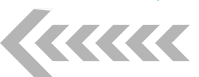 03
区块链的商业模式
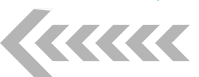 03
区块链的商业模式
在此框中选择粘贴.您的内容打在这里，或者通过复制您的文本后。
在此框中选择粘贴.您的内容打在这里，或者通过复制您的文本后。
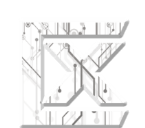 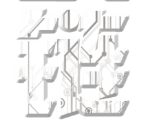 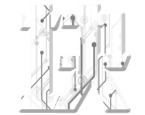 请输入您的标题
请输入您的标题
请输入您的标题
在此框中选择粘贴.您的内容打在这里，或者通过复制您的文本后。
请输入您的标题
请输入您的标题
在此框中选择粘贴.您的内容打在这里，或者通过复制您的文本后。
03
区块链的商业模式
请输入您的标题
您的内容打在这里，或者通过复制您的文本后，在此框中选择粘贴.您的内容打在这里，或者通过复制您的文本后。在此框中选择粘贴.或者通过复制您的文本后。在此框中选择粘贴.或者通过复制您的文本后。在此框中选择粘贴.
请输入您的标题
您的内容打在这里，或者通过复制您的文本后，在此框中选择粘贴.您的内容打在这里，或者通过复制您的文本后。在此框中选择粘贴.或者通过复制您的文本后。在此框中选择粘贴.或者通过复制您的文本后。在此框中选择粘贴.
03
区块链的商业模式
请输入您的标题
请输入您的标题
请输入您的标题
2017
您的内容打在这里，或者通过复制您的文本后，在此框中选择粘贴.您的内容打在这里，或者通过复制您的文本后。
您的内容打在这里，或者通过复制您的文本后，在此框中选择粘贴.您的内容打在这里，或者通过复制您的文本后。
您的内容打在这里，或者通过复制您的文本后，在此框中选择粘贴.您的内容打在这里，或者通过复制您的文本后。
2029
2020
03
区块链的商业模式
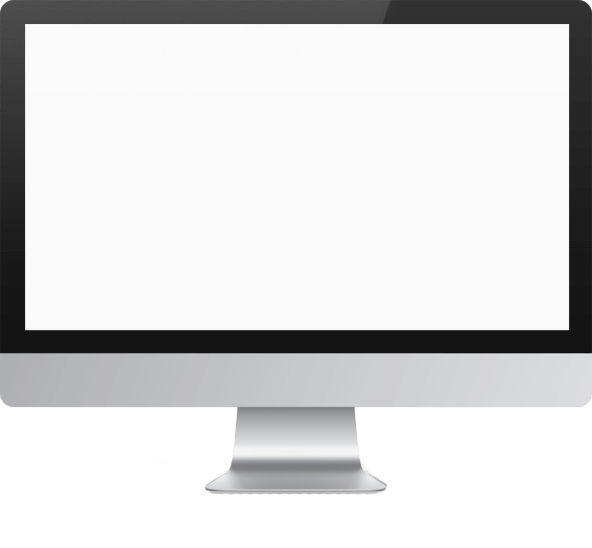 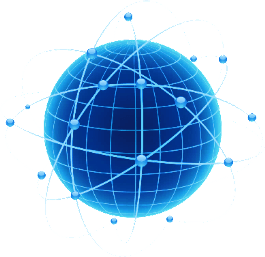 请输入您的标题
请输入您的标题
您的内容打在这里，或者通过复制您的文本后，在此框中选择粘贴.您的内容打在这里，或者通过复制您的文本后。在此框中选择粘贴.您的内容打在这里，或者通过复制您的文本后，在此框中选择粘贴.您的内容打在这里，或者通过复制您的文本后。
03
区块链的商业模式
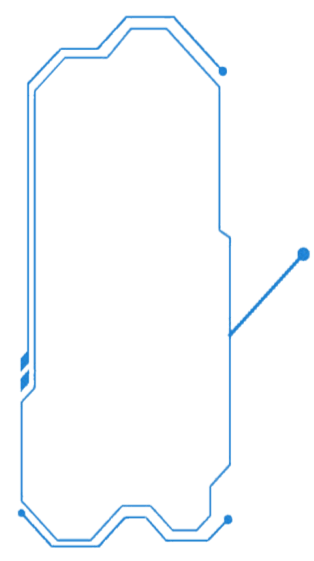 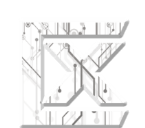 请输入您的标题
请输入您的标题
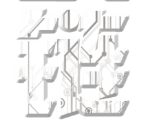 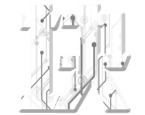 您的内容打在这里，或者通过复制您的文本后，在此框中选择粘贴.您的内容打在这里，或者通过复制您的文本后。
您的内容打在这里，或者通过复制您的文本后，在此框中选择粘贴.您的内容打在这里，或者通过复制您的文本后。
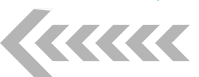 04
区块链的未来展望
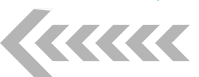 04
区块链的未来展望
请输入您的标题
请输入您的标题
请输入您的标题
请输入您的标题
您的内容打在这里，或者通过复制您的文本后，在此框中选择粘贴.您的内容打在这里，或者通过复制您的文本后。
您的内容打在这里，或者通过复制您的文本后，在此框中选择粘贴.您的内容打在这里，或者通过复制您的文本后。
您的内容打在这里，或者通过复制您的文本后，在此框中选择粘贴.您的内容打在这里，或者通过复制您的文本后。
您的内容打在这里，或者通过复制您的文本后，在此框中选择粘贴.您的内容打在这里，或者通过复制您的文本后。
请输入您的标题
04
区块链的未来展望
请输入您的标题
请输入您的标题
请输入您的标题
您的内容打在这里，或者通过复制您的文本后，在此框中选择粘贴.您的内容打在这里，或者通过复制您的文本后。您的内容打在这里，或者通过复制您的文本后，在此框中选择粘贴.您的内容打在这里，或者通过复制您的文本后。您的内容打在这里，或者通过复制您的文本后，在此框中选择粘贴.您的内容打在这里，或者通过复制您的文本后。
您的内容打在这里，或者通过复制您的文本后，在此框中选择粘贴.您的内容打在这里，或者通过复制您的文本后。
您的内容打在这里，或者通过复制您的文本后，在此框中选择粘贴.您的内容打在这里，或者通过复制您的文本后。
04
区块链的未来展望
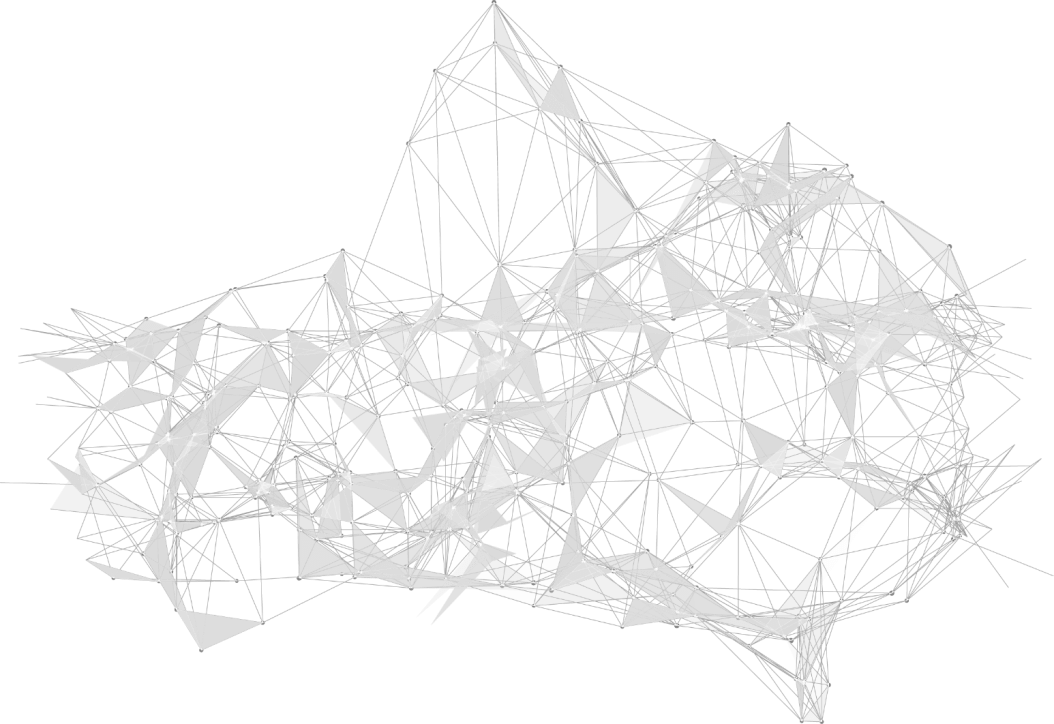 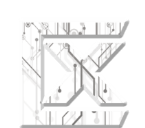 请输入您的标题
请输入您的标题
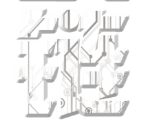 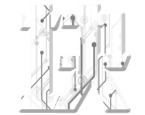 您的内容打在这里，或者通过复制您的文本后，在此框中选择粘贴.您的内容打在这里，或者通过复制您的文本后。
您的内容打在这里，或者通过复制您的文本后，在此框中选择粘贴.您的内容打在这里，或者通过复制您的文本后。
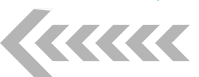 感  谢  观  看
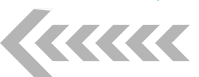 更多精品PPT资源尽在—优品PPT！
www.ypppt.com
PPT模板下载：www.ypppt.com/moban/         节日PPT模板：www.ypppt.com/jieri/
PPT背景图片：www.ypppt.com/beijing/          PPT图表下载：www.ypppt.com/tubiao/
PPT素材下载： www.ypppt.com/sucai/            PPT教程下载：www.ypppt.com/jiaocheng/
字体下载：www.ypppt.com/ziti/                       绘本故事PPT：www.ypppt.com/gushi/
PPT课件：www.ypppt.com/kejian/
[Speaker Notes: 模板来自于 优品PPT https://www.ypppt.com/]